ФЕДЕРАЛЬНОЕ ГОСУДАРСТВЕННОЕ АВТОНОМНОЕ ОБРАЗОВАТЕЛЬНОЕ УЧРЕЖДЕНИЕ  ВЫСШЕГО ОБРАЗОВАНИЯ
«МОСКОВСКИЙ ГОСУДАРСТВЕННЫЙ ИНСТИТУТ МЕЖДУНАРОДНЫХ ОТНОШЕНИЙ (УНИВЕРСИТЕТ) 
МИНИСТЕРСТВА ИНОСТРАННЫХ ДЕЛ РОССИЙСКОЙ ФЕДЕРАЦИИ»
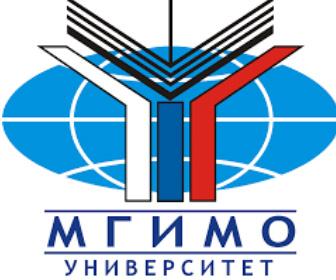 МЕЛКИМ ШРИФТОМ
ФОН : БЕЛЫЙ
ЦВЕТ ТЕКСТА : ЧЁРНЫЙ
Шрифт : 28 и больше
МАГИСТЕРСКАЯ ДИССЕРТАЦИЯ


АСПЕКТЫ ПЕРЕВОДА ……… (на материале ...)      

Выполнил (а):
Александр Иванович Петров (полностью)……
_________________________________________
Научный руководитель:
Иван Иванович Петров…………(полностью)
к.филол.н., доцент
/степень, звание (при наличии)

МОСКВА – 20....
СРЕДНИМ ШРИФТОМ
ЛОГОТИП
крупным шрифтом! CAPS Lock.Без кавычек. Без слова «на тему»). Без точки в конце предложения
ШАБЛОН ПРЕЗЕНТАЦИИ
ФЕДЕРАЛЬНОЕ ГОСУДАРСТВЕННОЕ АВТОНОМНОЕ ОБРАЗОВАТЕЛЬНОЕ УЧРЕЖДЕНИЕ  ВЫСШЕГО ОБРАЗОВАНИЯ
«МОСКОВСКИЙ ГОСУДАРСТВЕННЫЙ ИНСТИТУТ МЕЖДУНАРОДНЫХ ОТНОШЕНИЙ (УНИВЕРСИТЕТ) 
МИНИСТЕРСТВА ИНОСТРАННЫХ ДЕЛ РОССИЙСКОЙ ФЕДЕРАЦИИ»
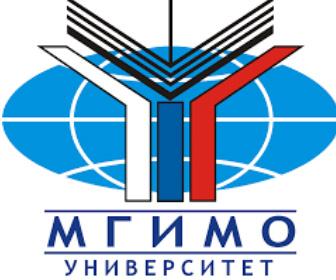 МАГИСТЕРСКАЯ ДИССЕРТАЦИЯ


АСПЕКТЫ ПЕРЕВОДА ……… (на материале ...)      

Выполнил:
Александр Иванович Петров
__________________________________________
Научный руководитель:
Иван Александрович Петров 
к.филол.н., доцент 

МОСКВА – 2018
1 слайд 
ШАБЛОН
ОБЪЕКТ



ОБЪЕКТ


ПРЕДМЕТ
ПРЕДМЕТ

или
БЛАГОДАРЮ ЗА ВНИМАНИЕ!
ПОСЛЕДНИЙ СЛАЙД

ШАБЛОН
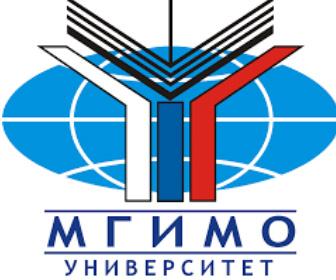